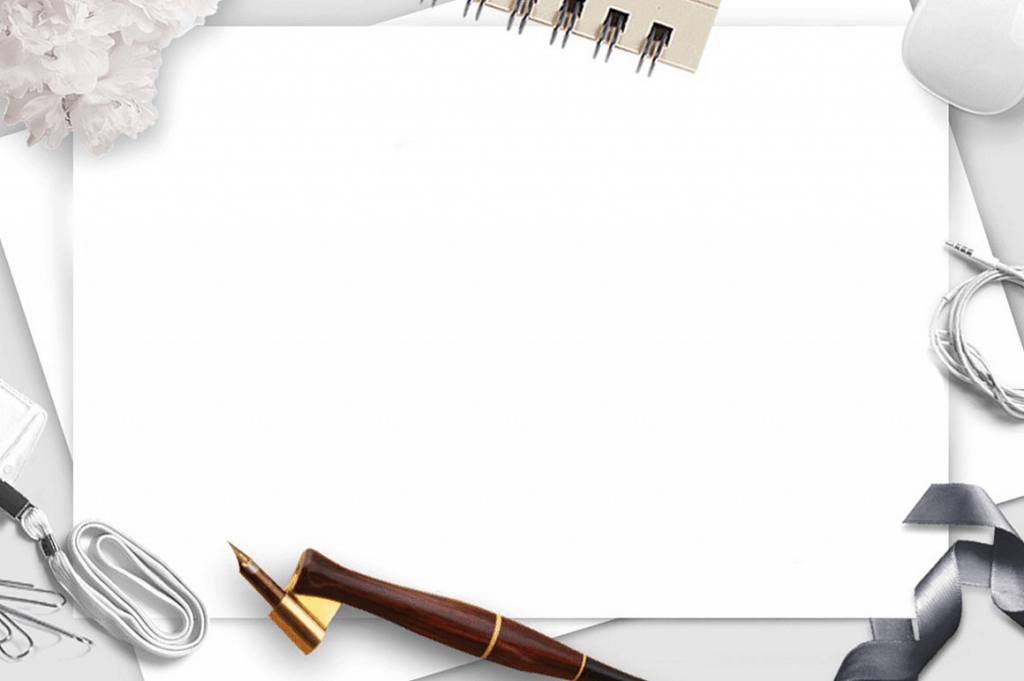 PHÒNG GD & ĐT QUẬN LONG BIÊN
MÔN TOÁN – LỚP 1
BÀI 19: Ôn tập hình học
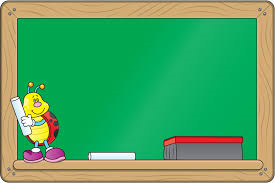 KHỞI ĐỘNG
HS chơi trò chơi
Số?
10 – 5 = ….
4 + …… = 5
5 + 3 = ….
3 = …. - 3
10 - 7 - 2 =….
2 + ….= 4 + 2
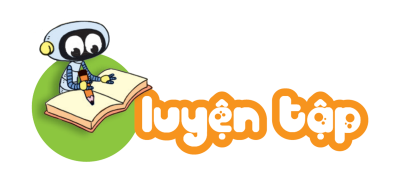 1. Chọn đáp án đúng.
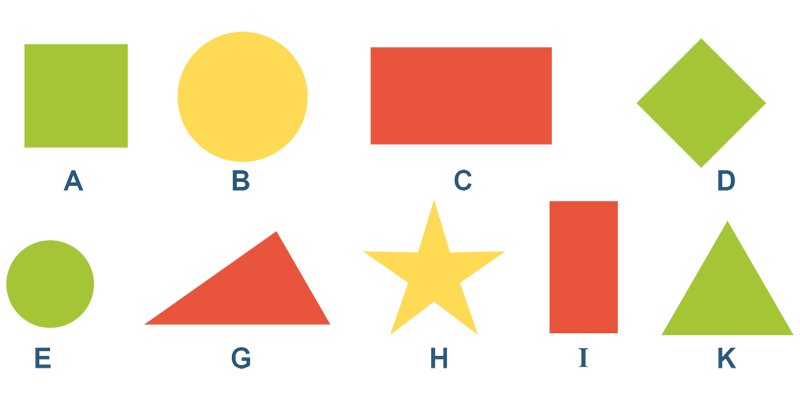 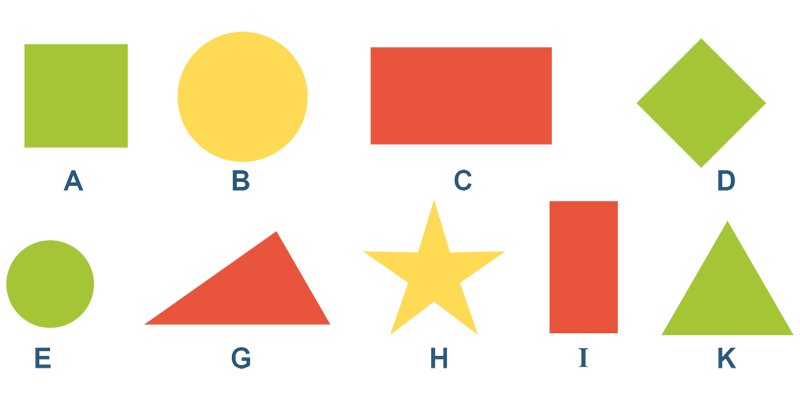 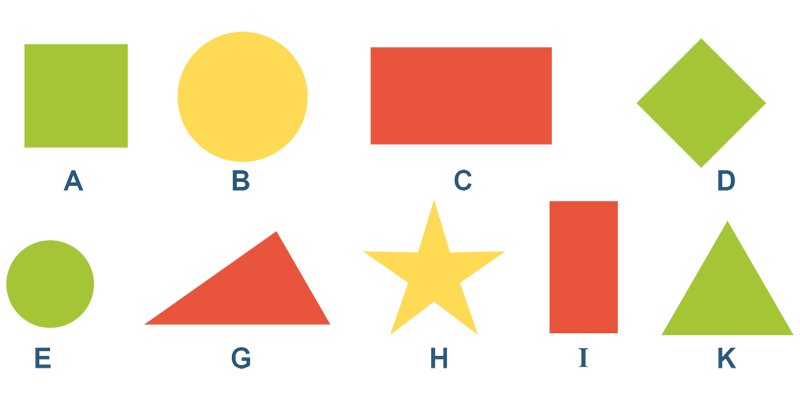 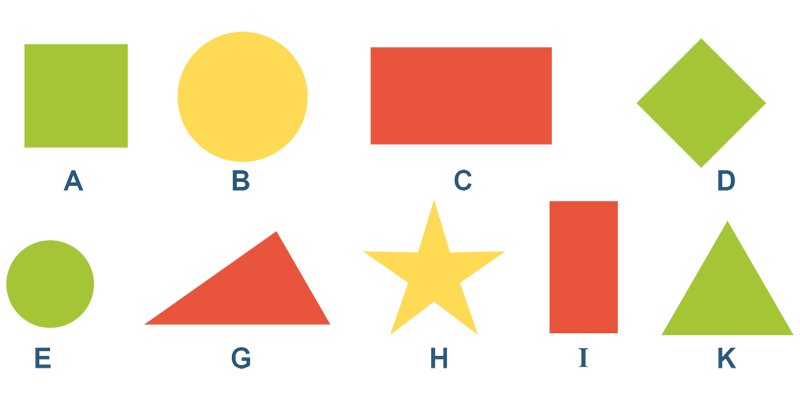 a. Những hình nào là hình vuông?
b. Những hình nào là hình tam giác?
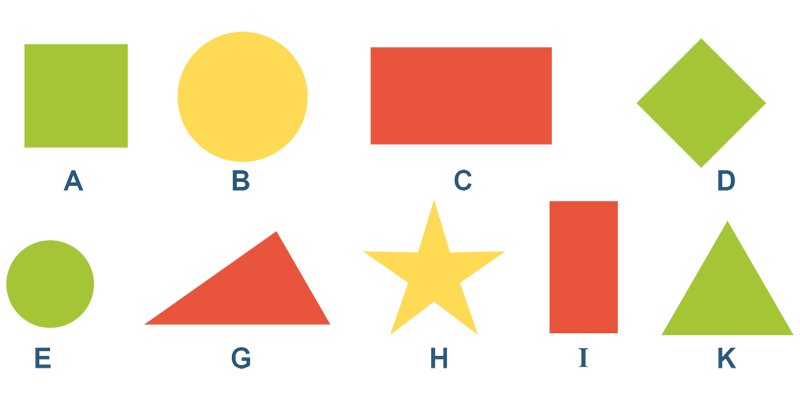 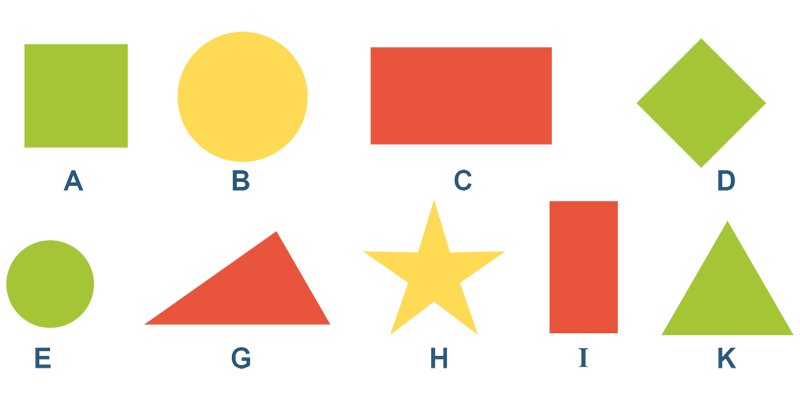 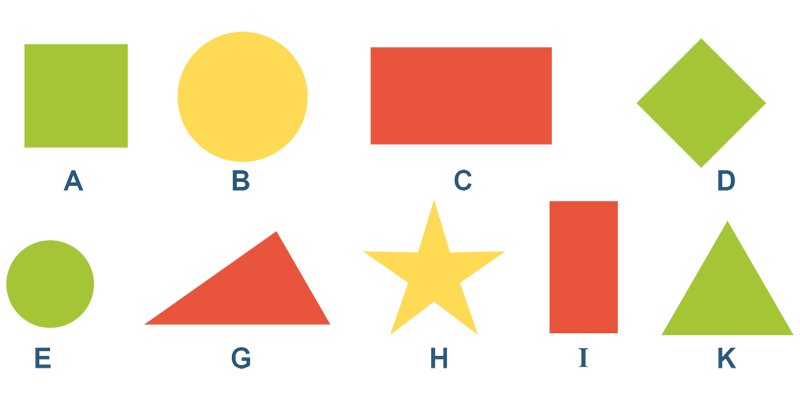 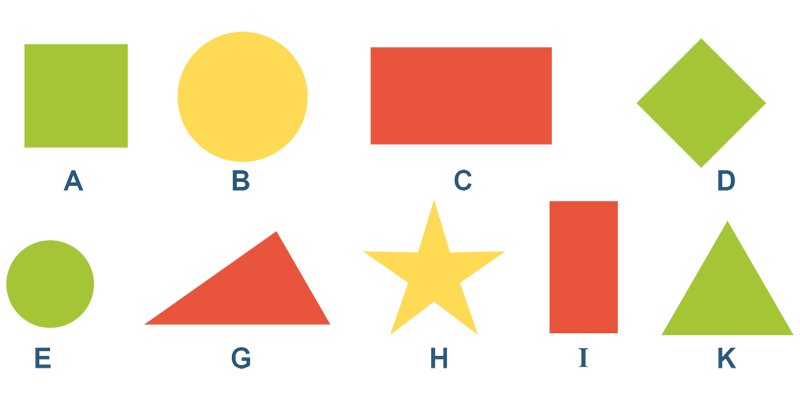 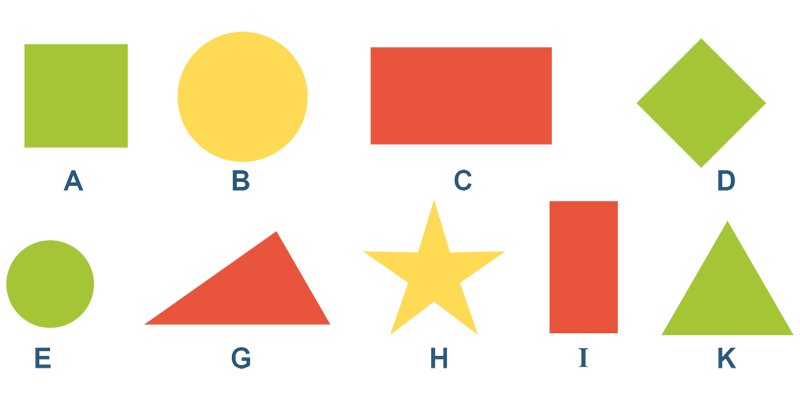 c. Những hình nào là hình tròn?
e. Những hình nào là hình chữ nhật?
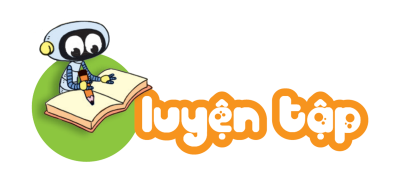 1. Chọn đáp án đúng.
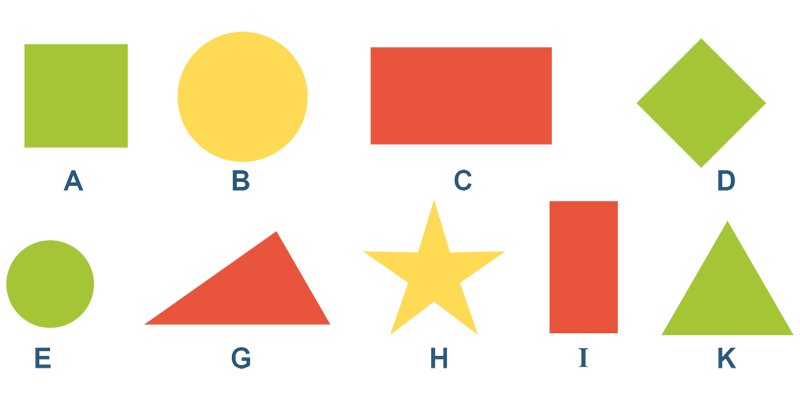 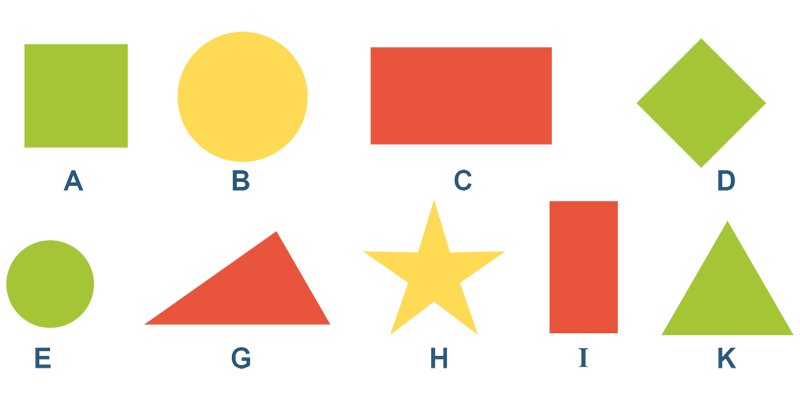 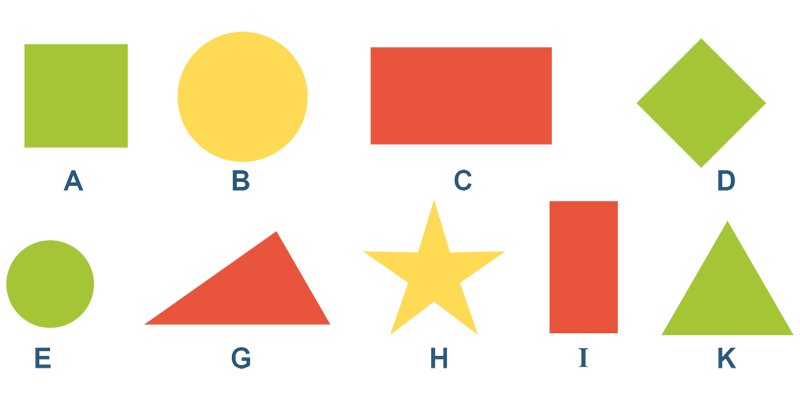 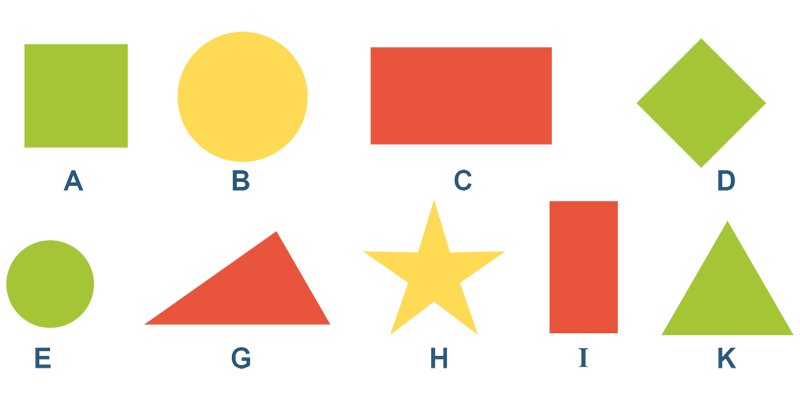 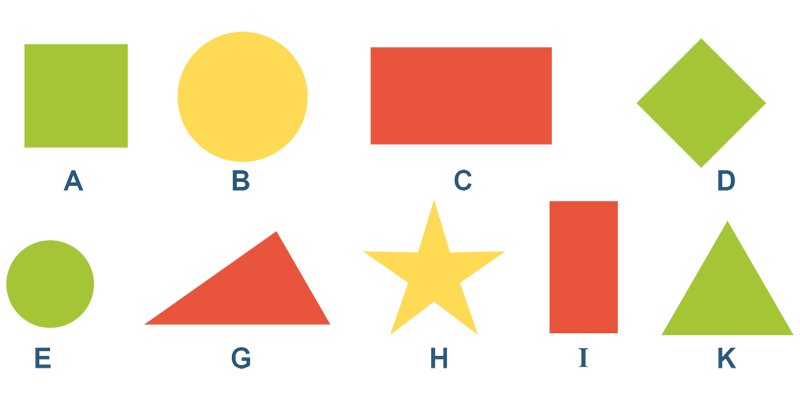 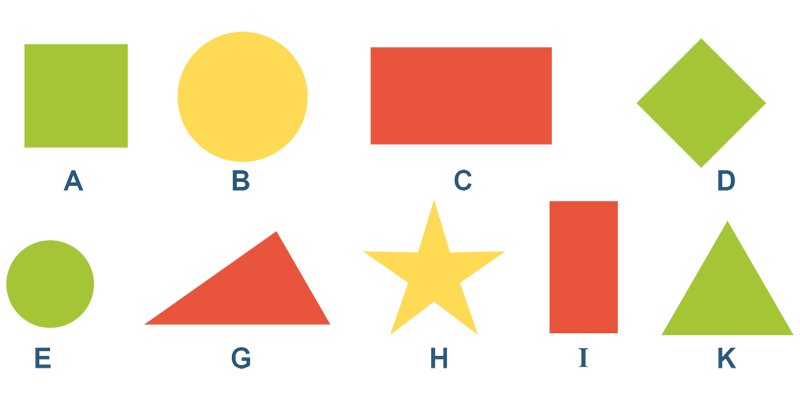 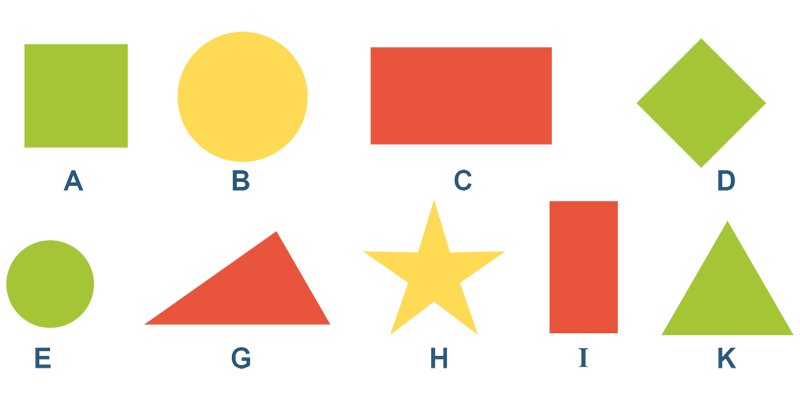 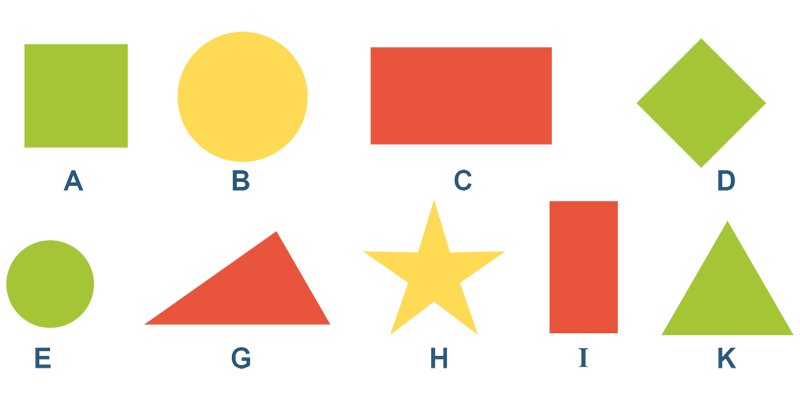 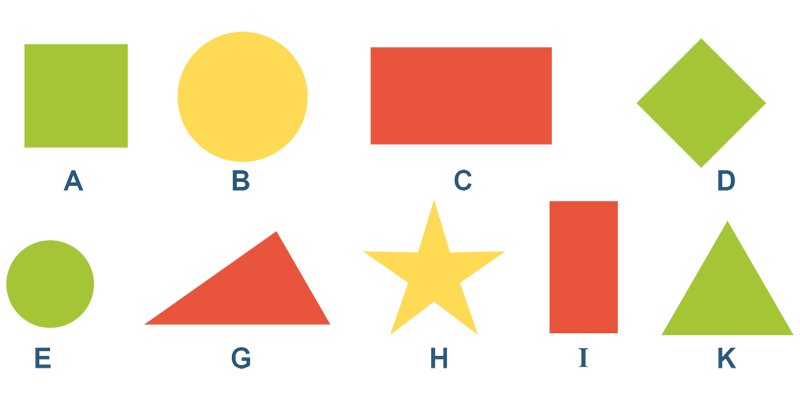 a. Những hình nào là hình vuông?
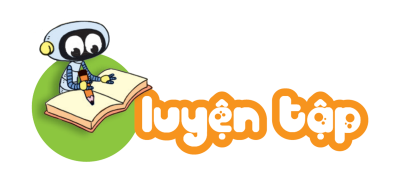 1. Chọn đáp án đúng.
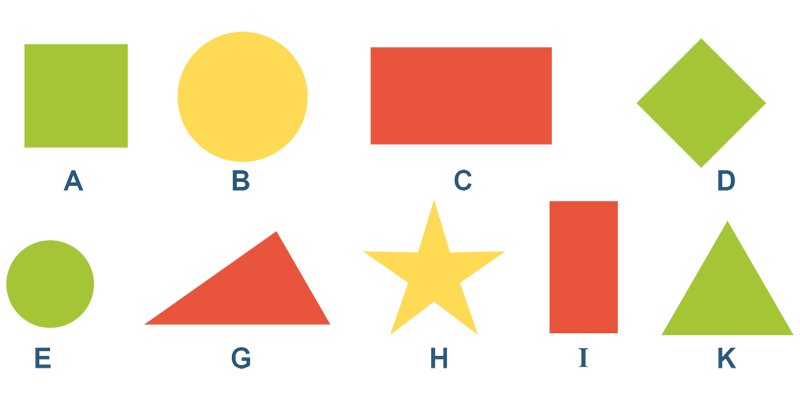 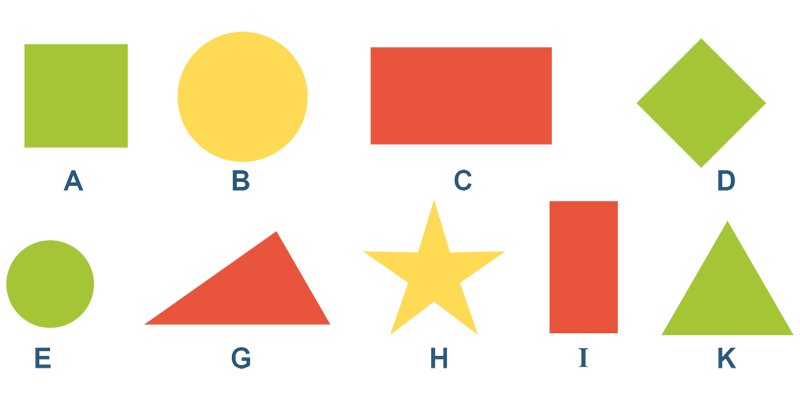 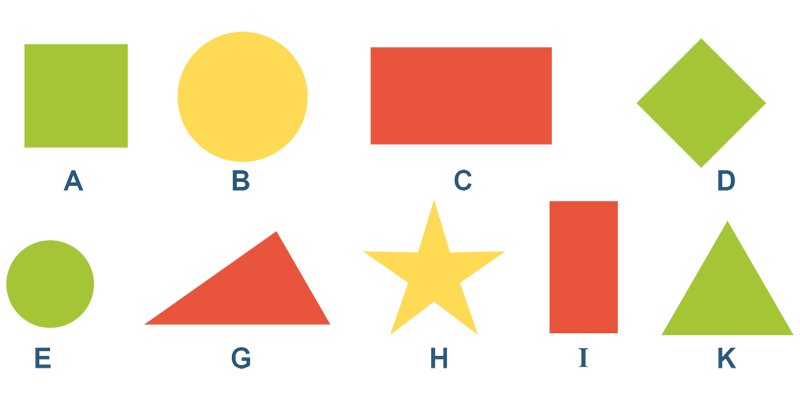 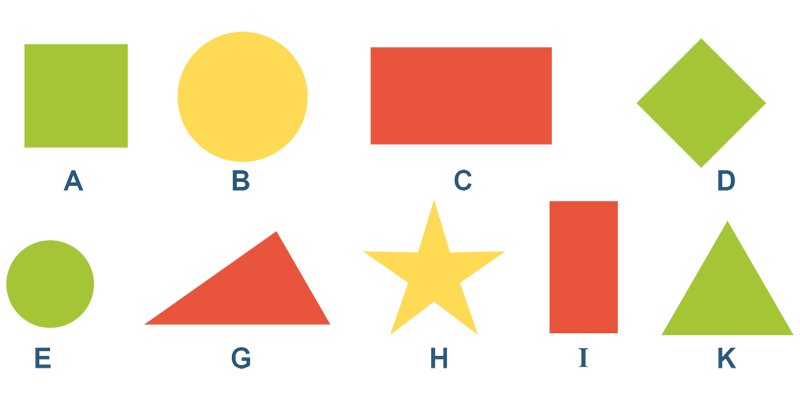 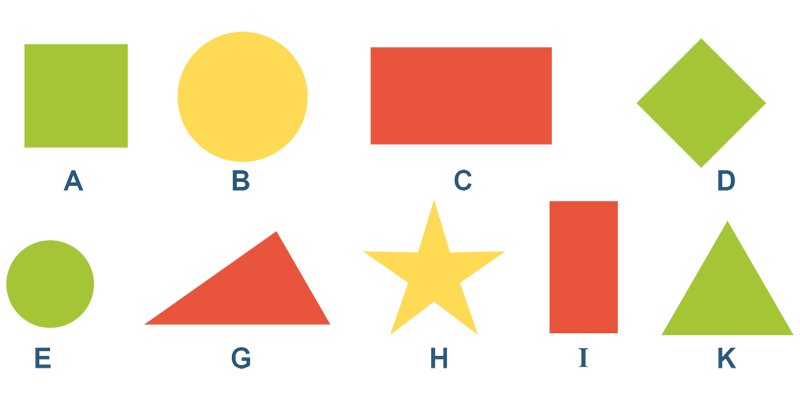 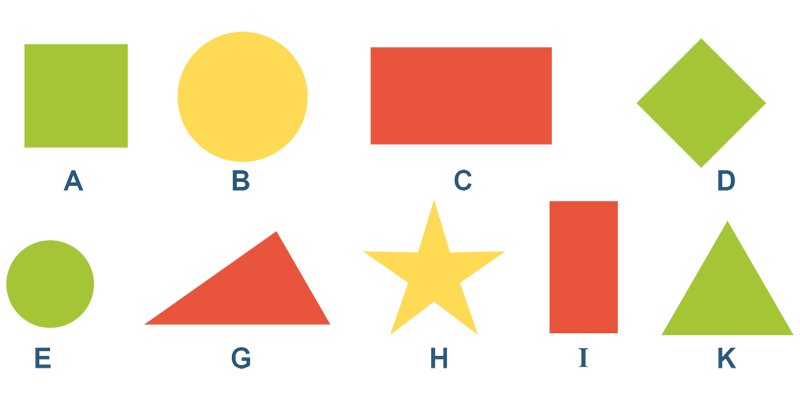 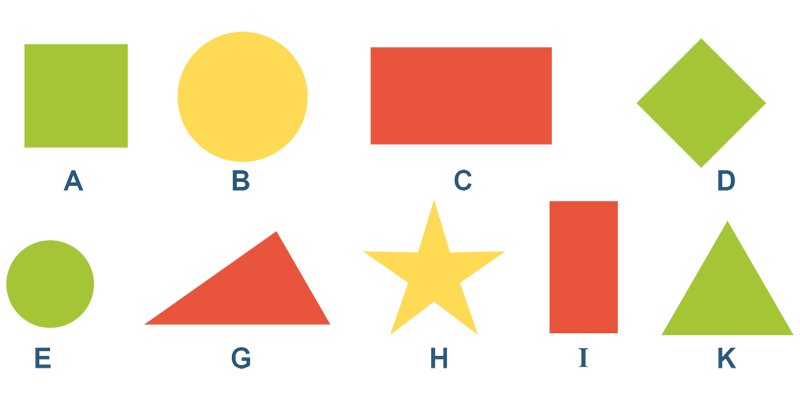 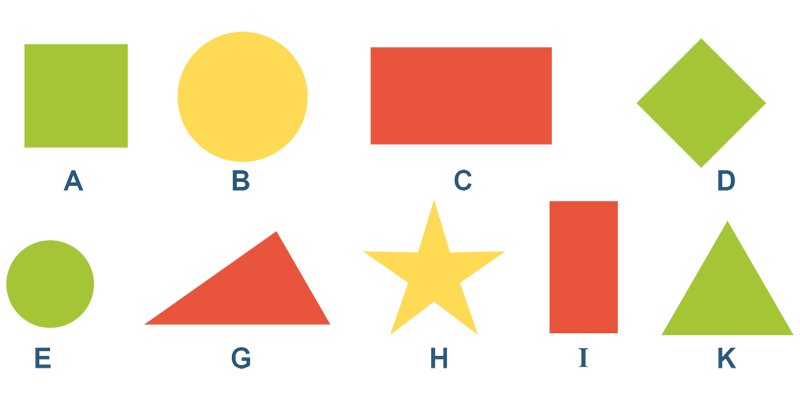 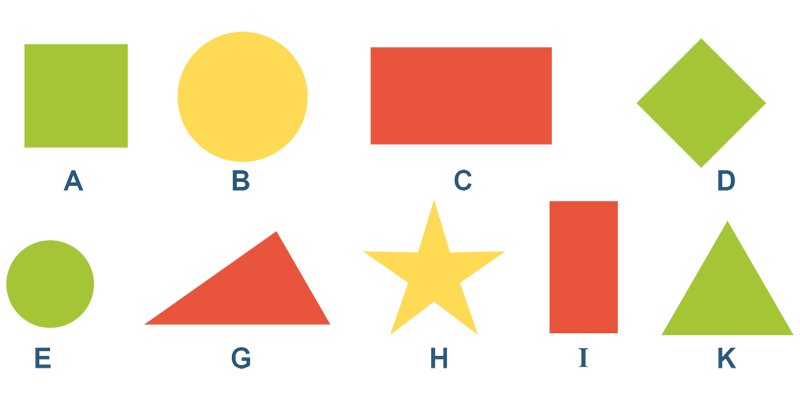 b. Những hình nào là hình tam giác?
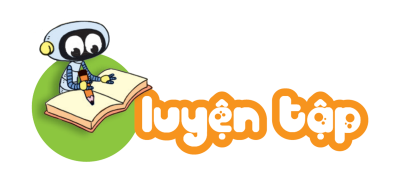 1. Chọn đáp án đúng.
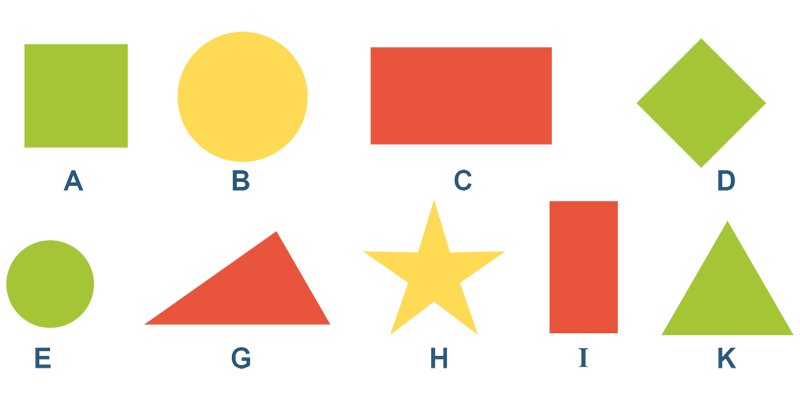 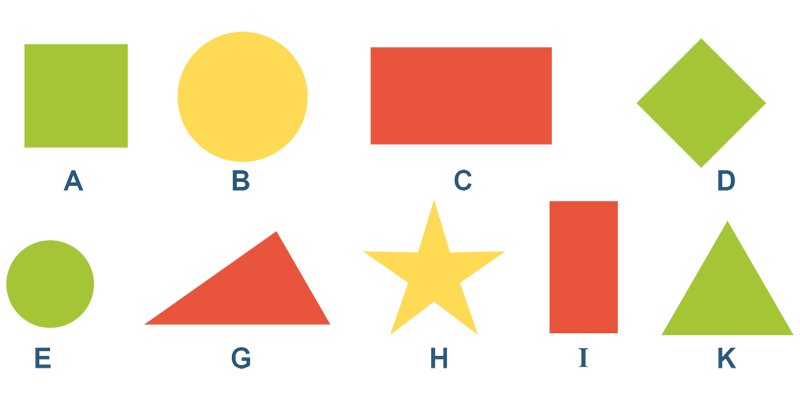 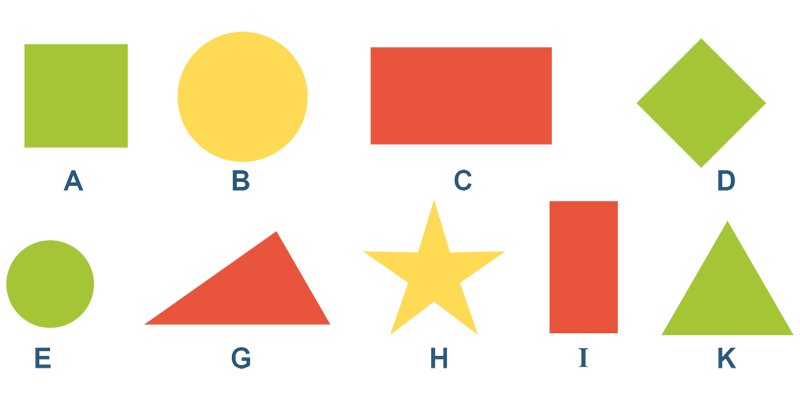 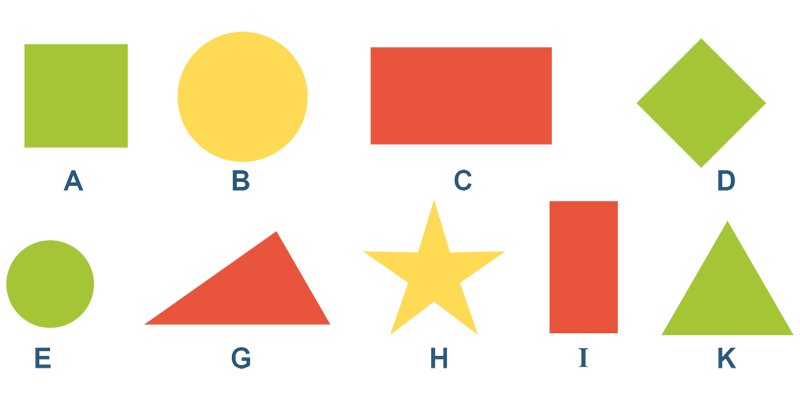 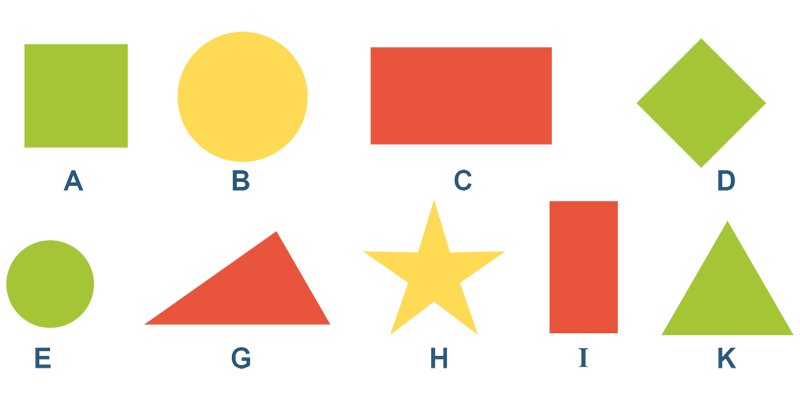 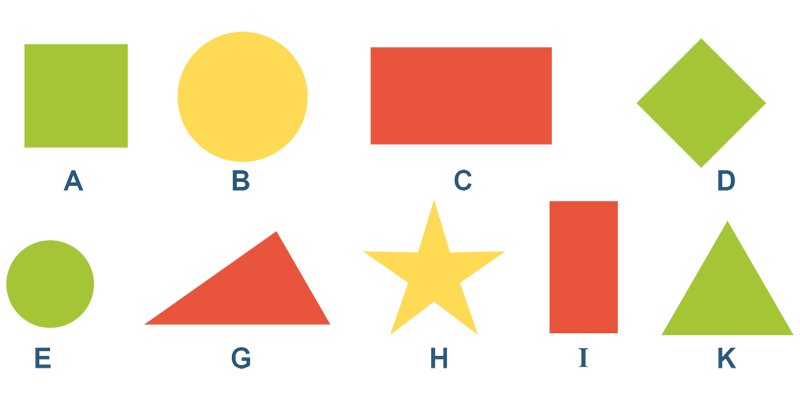 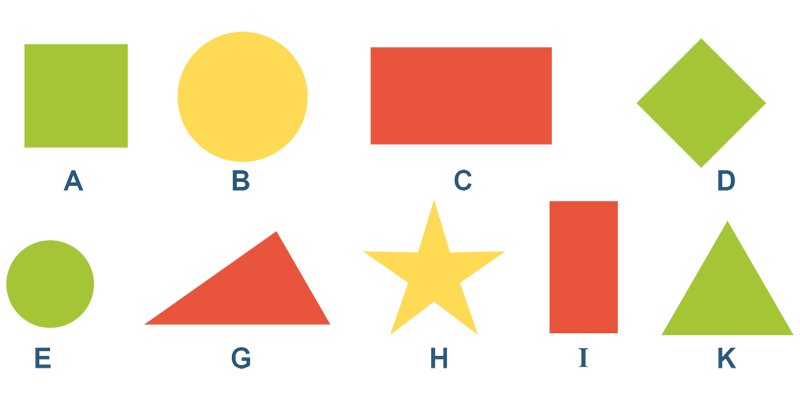 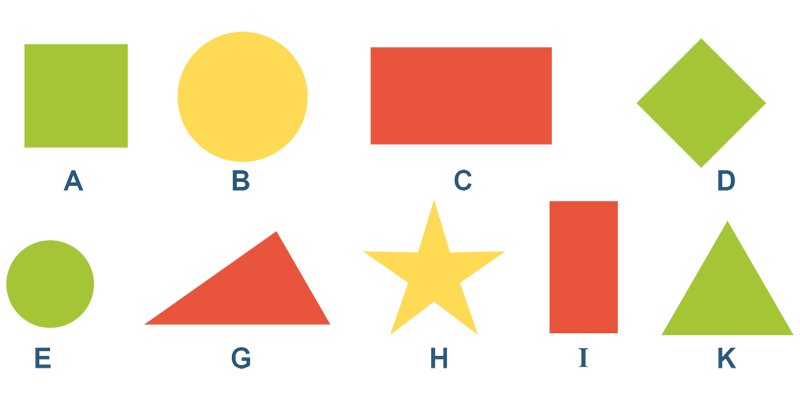 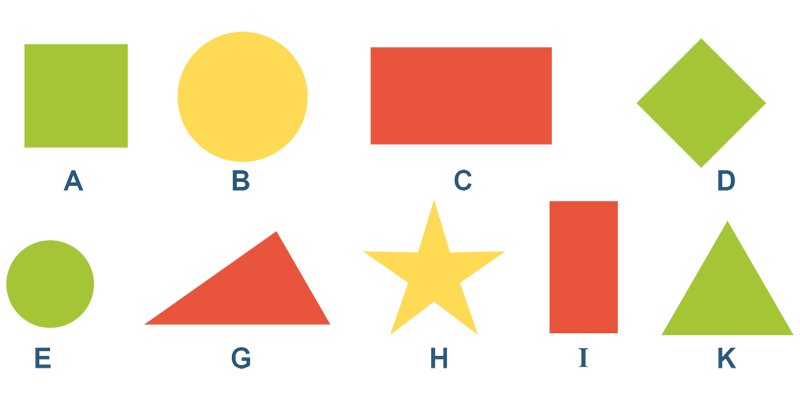 c. Những hình nào là hình tròn?
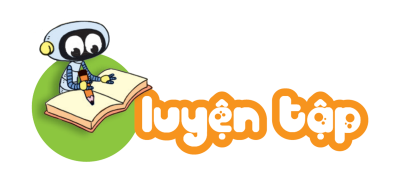 1. Chọn đáp án đúng.
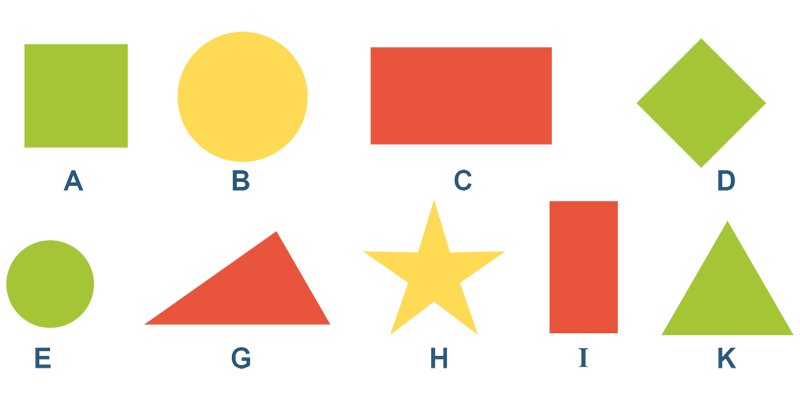 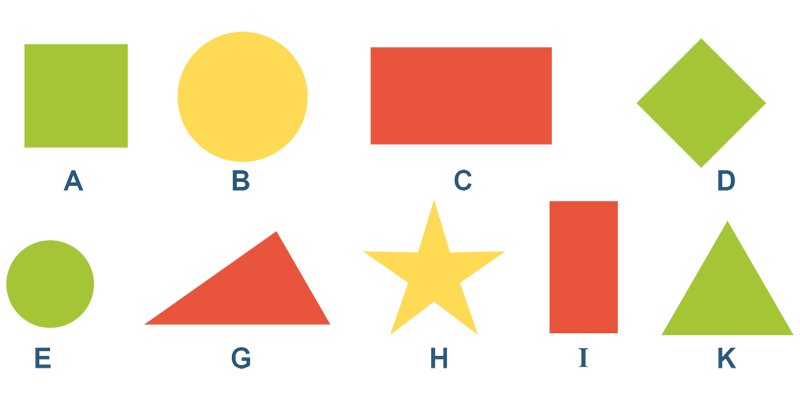 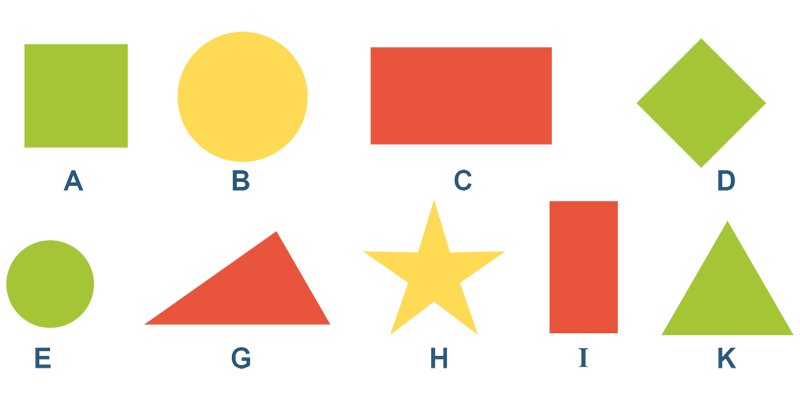 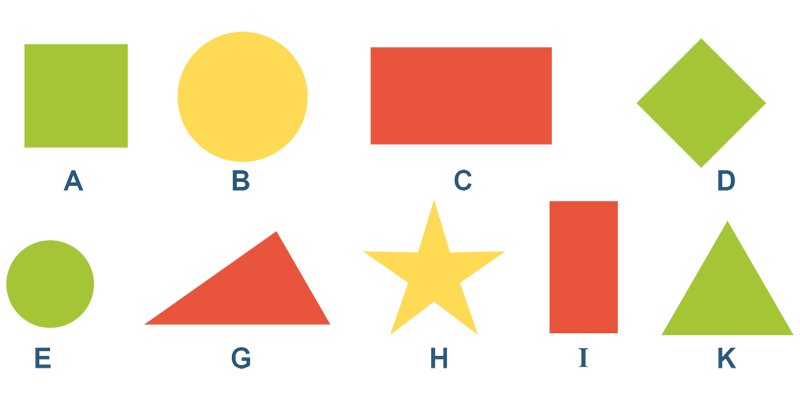 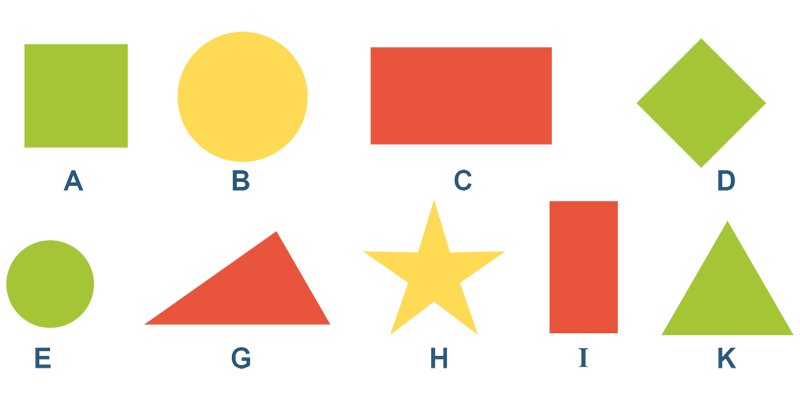 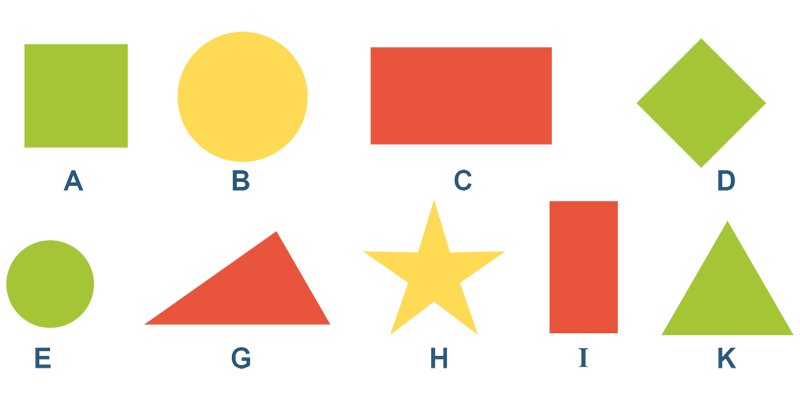 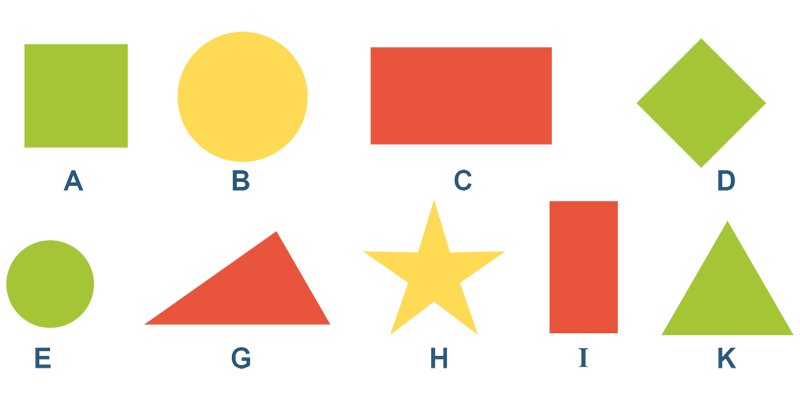 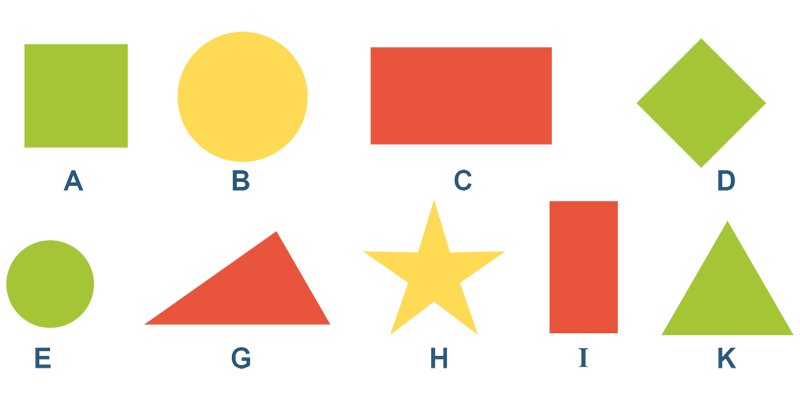 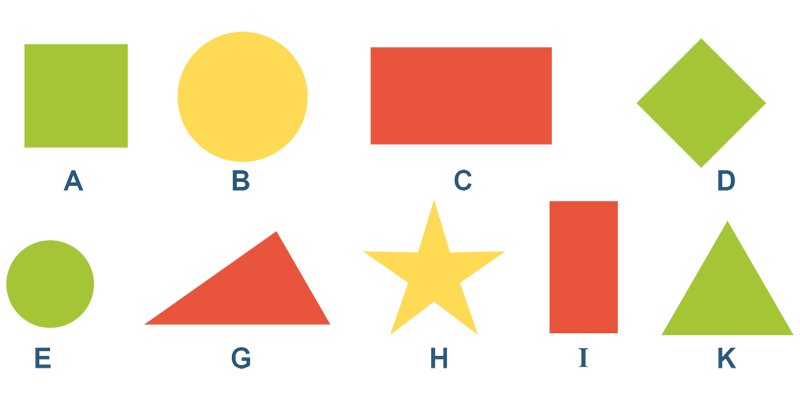 d. Những hình nào là hình chữ nhật?
2. Những hình nào là khối lập phương?
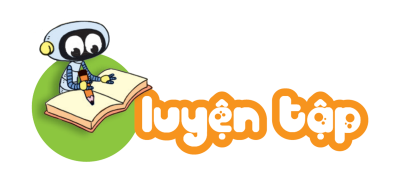 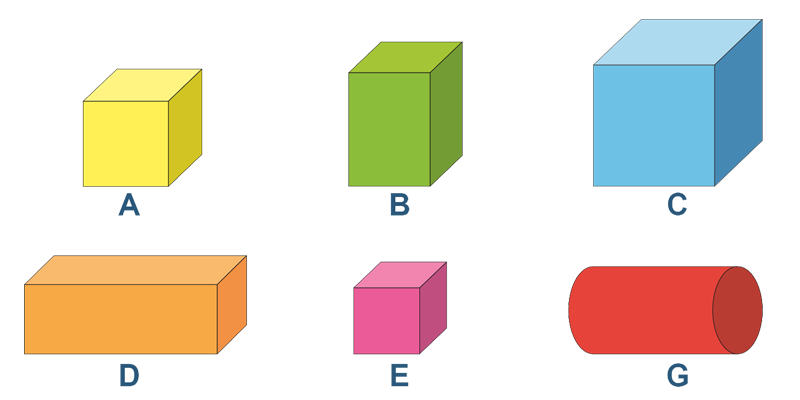 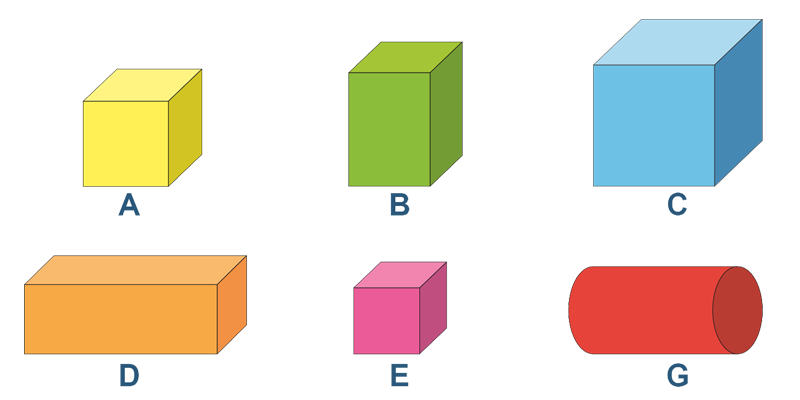 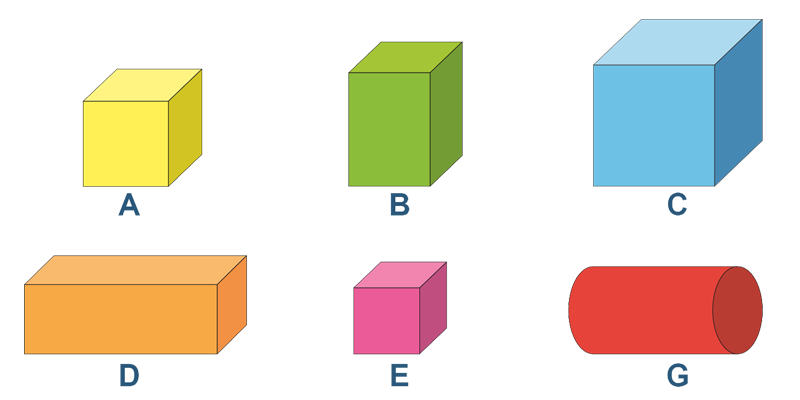 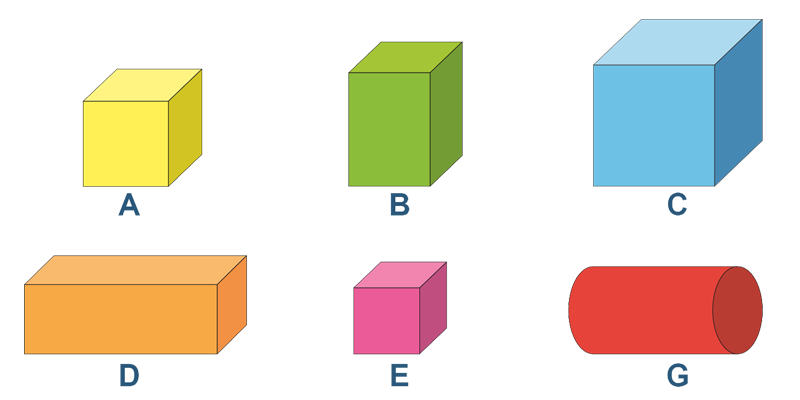 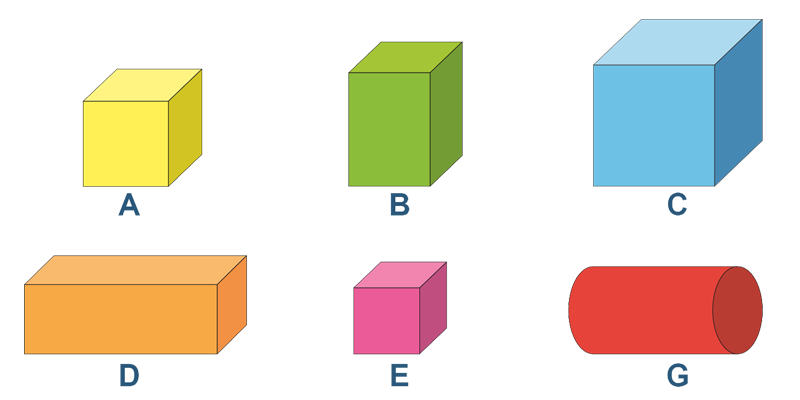 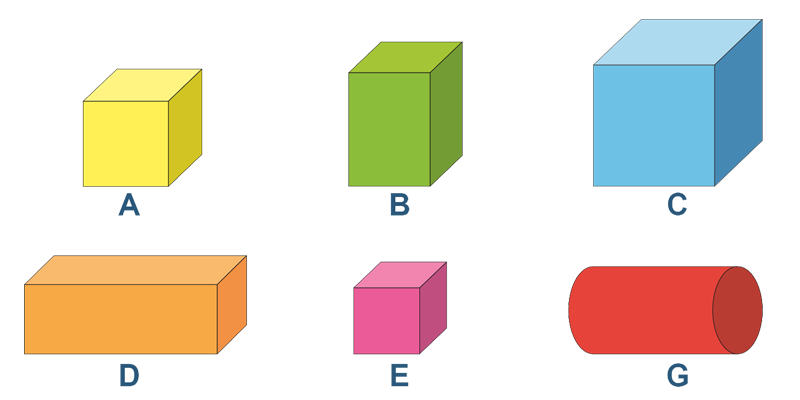 3. Hình thích hợp đặt vào dâu “ ?” là hình nào?
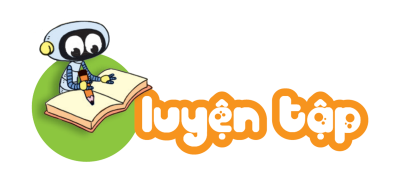 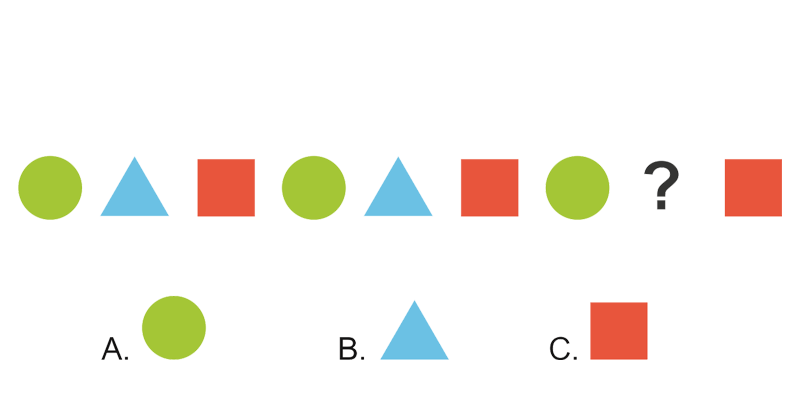 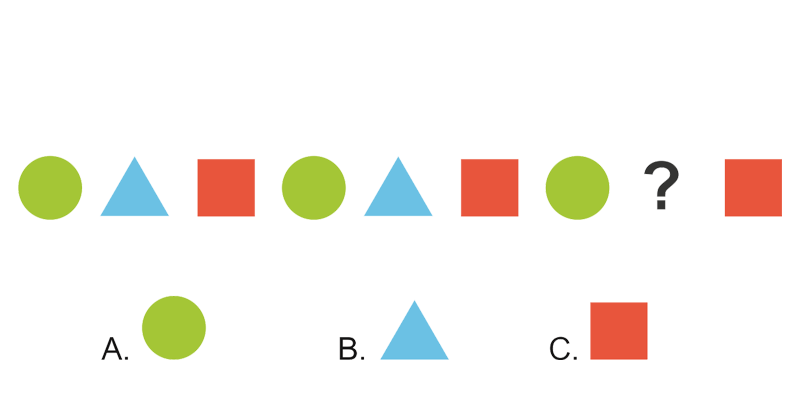 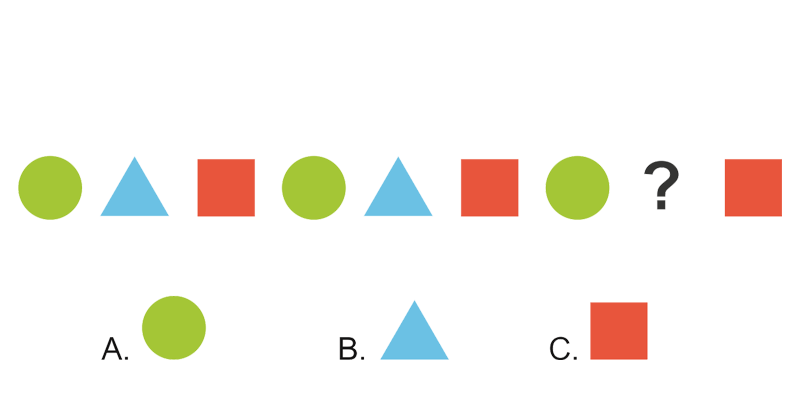 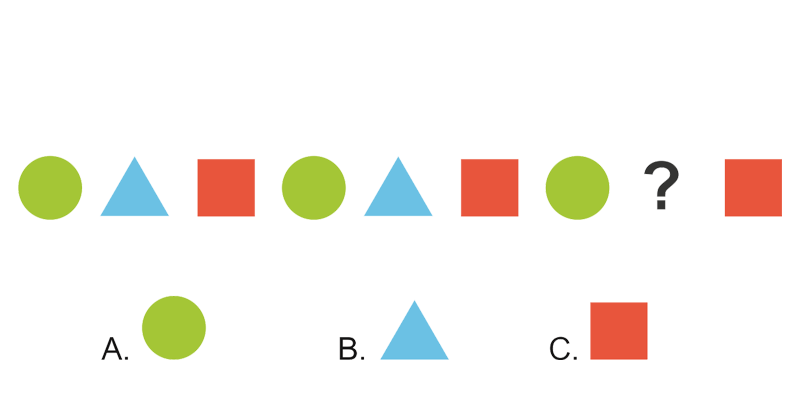 Từ bốn hình tam giác như nhau:
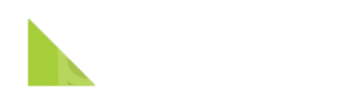 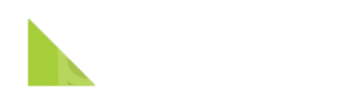 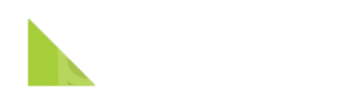 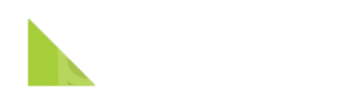 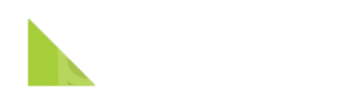 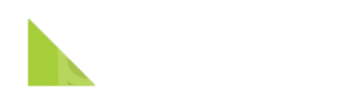 4
4
2
3
1
1
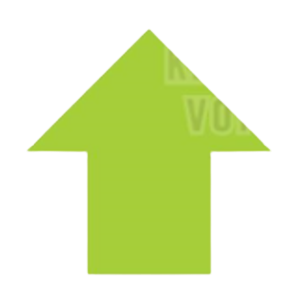 4
Từ bốn hình tam giác như nhau:
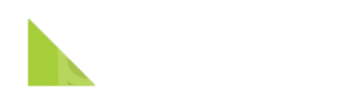 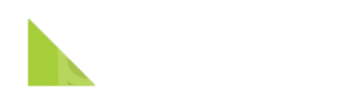 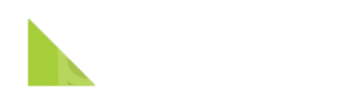 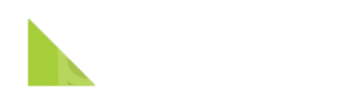 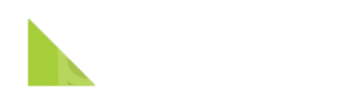 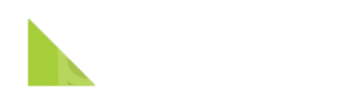 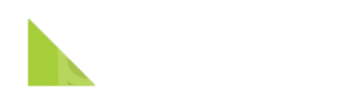 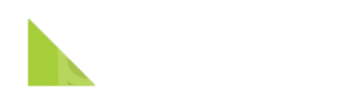 3
4
4
2
2
3
1
1
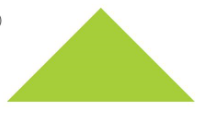 4
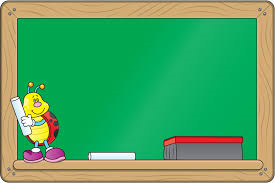 KẾT NỐI VÀ VẬN DỤNG
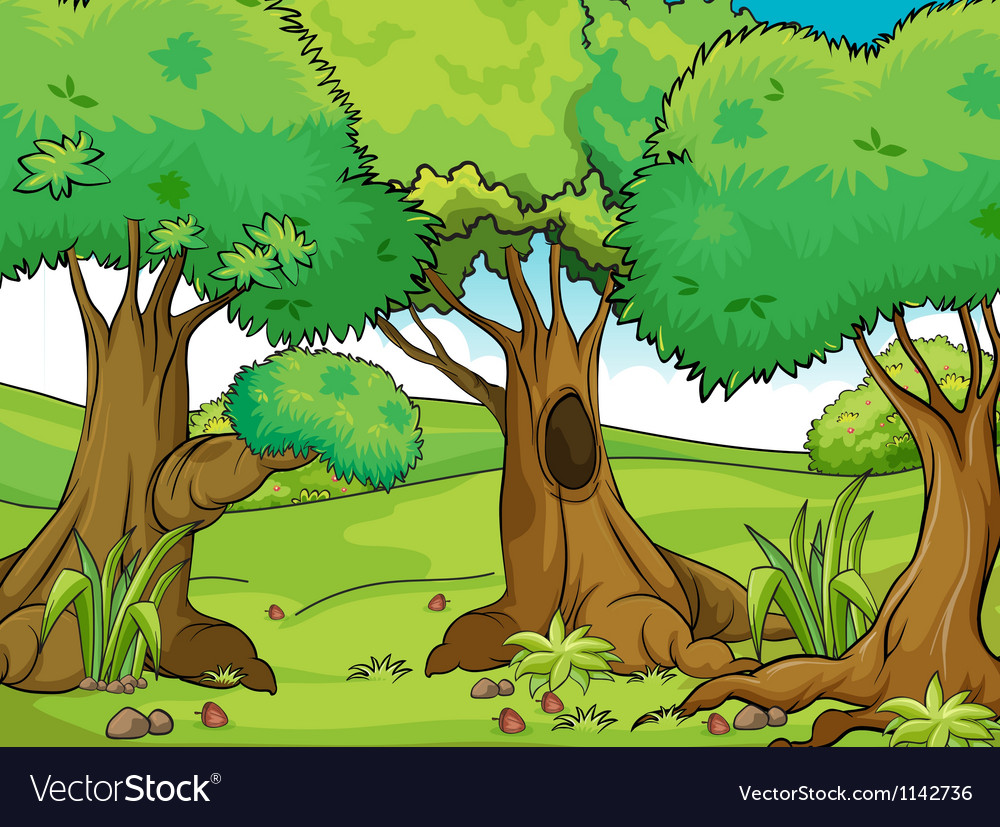 Cuộc tranh tài 
bắt đầu!
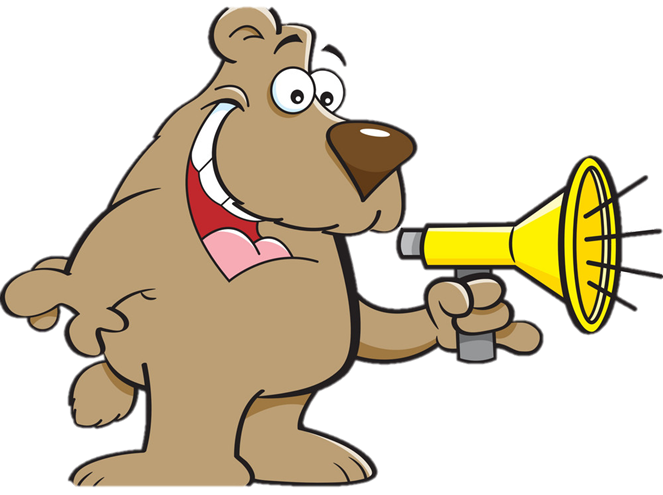 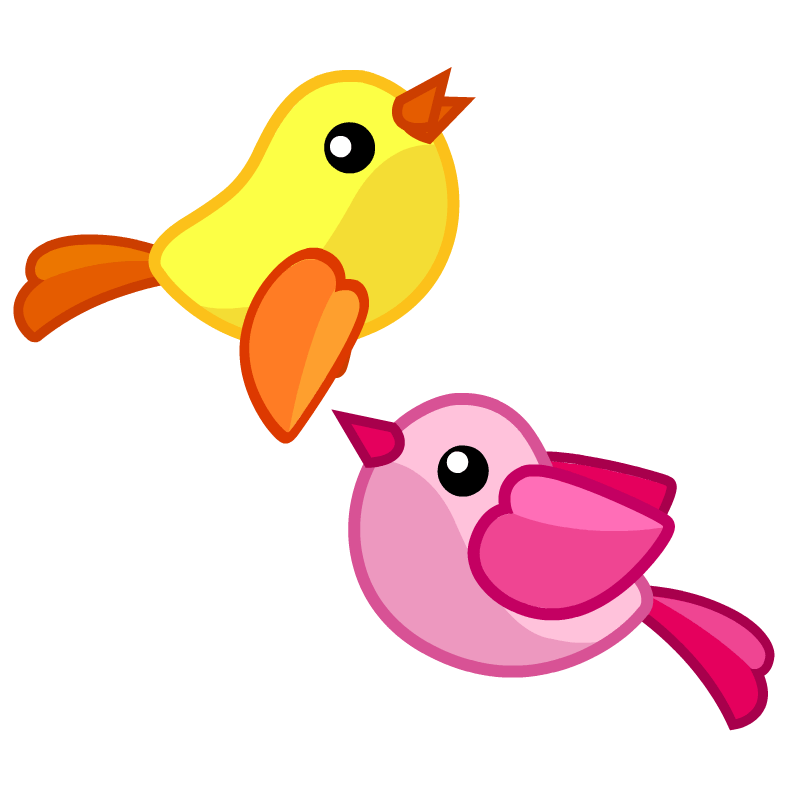 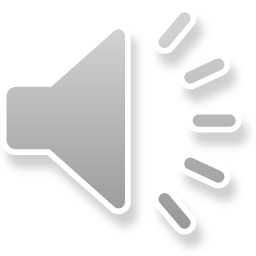 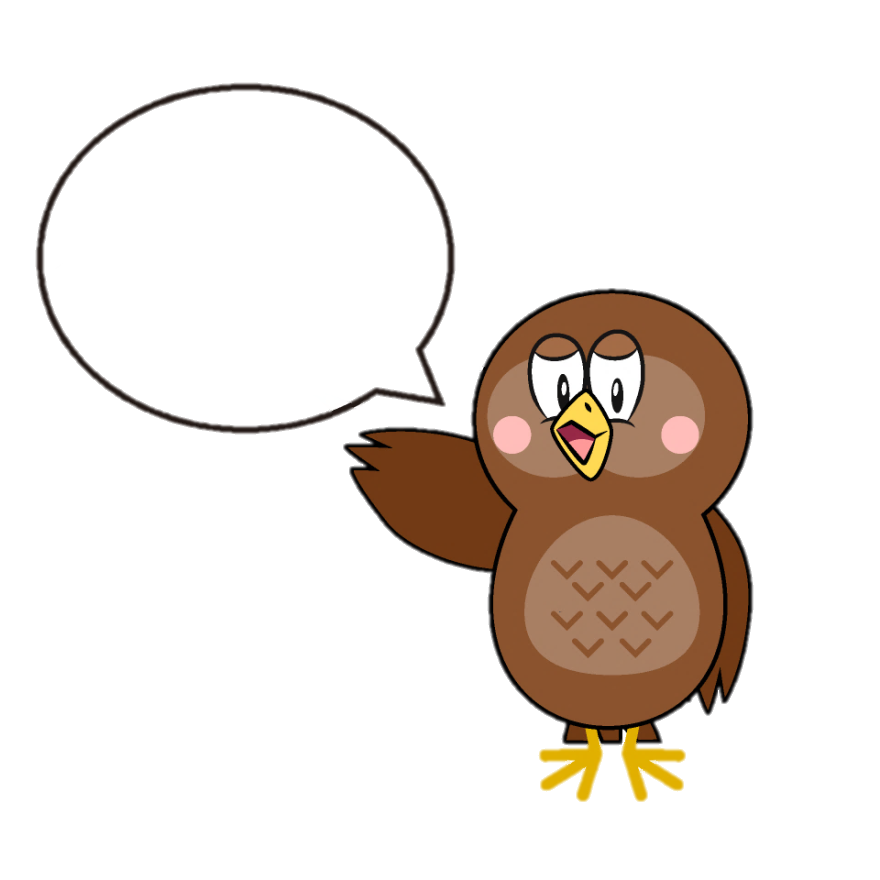 Tớ là người 
nói đúng!
Tớ là người 
nói đúng!
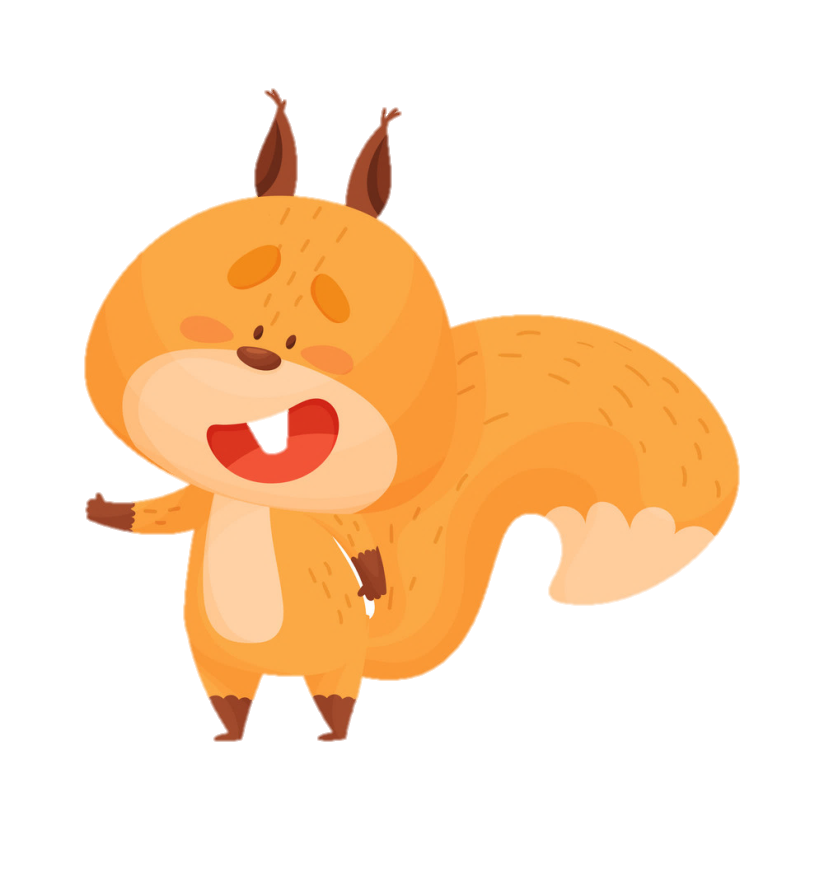 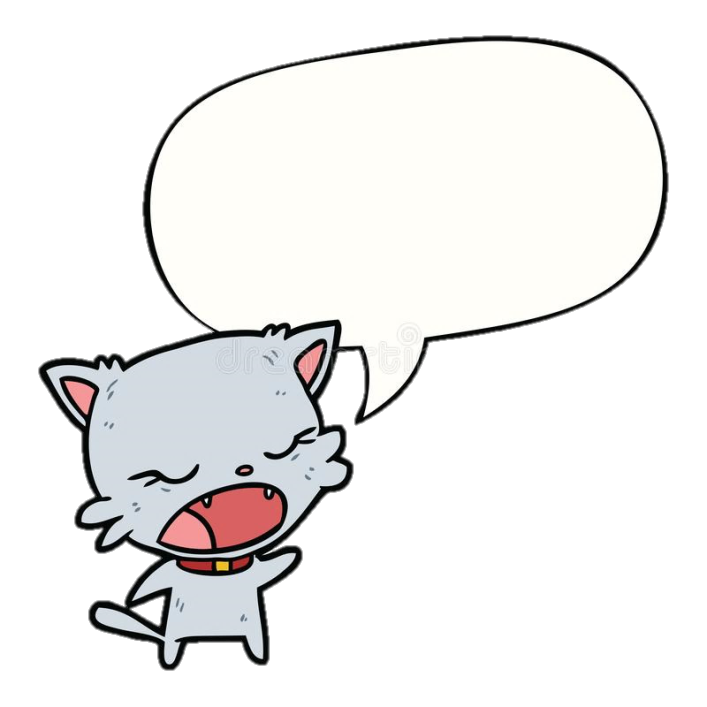 Tớ là người nói đúng!
[Speaker Notes: Các con vật đều cho rằng mình trả lời đúng
Vậy chúng ta hãy cũng phân giải giúp bác Gấu nhé!]
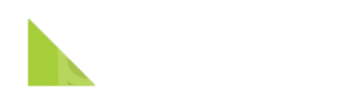 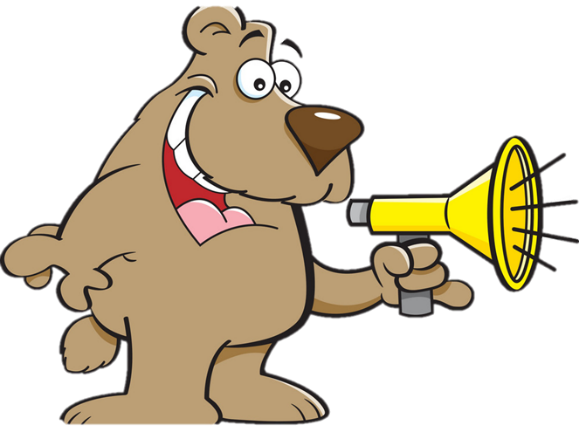 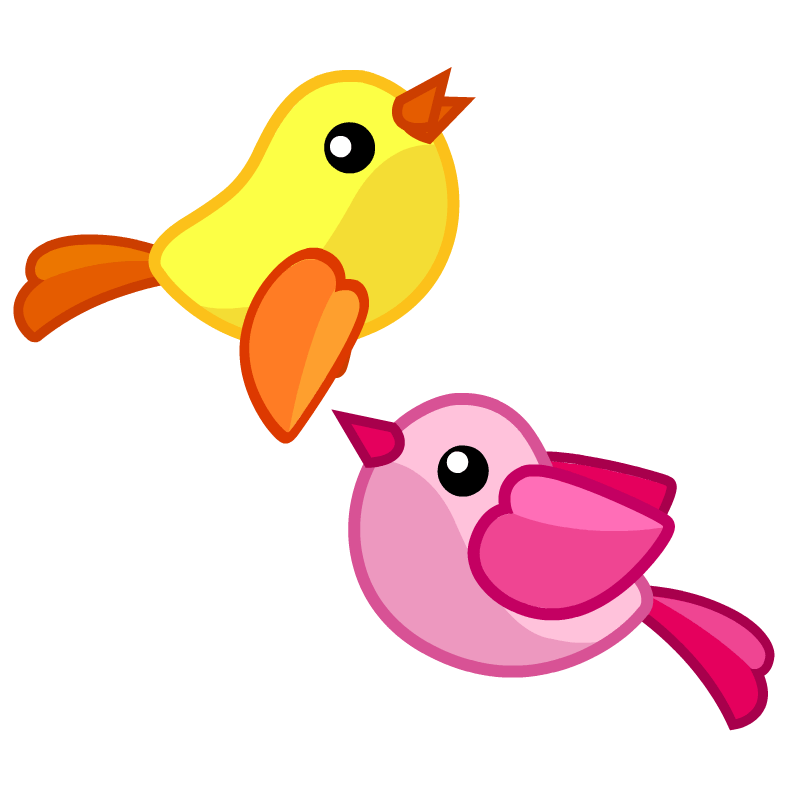 Đây là hình gì?
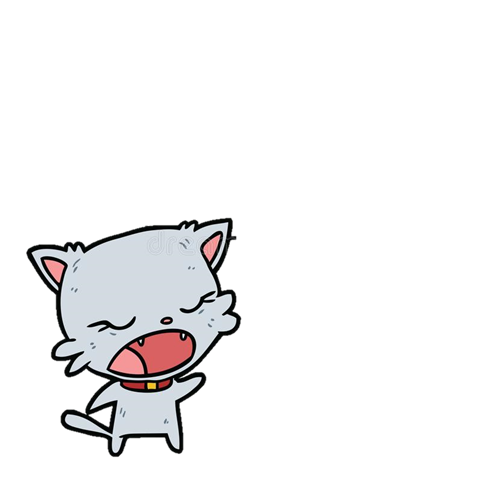 Hình tròn
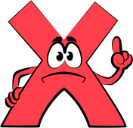 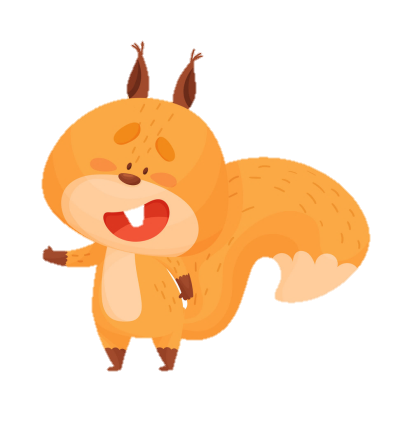 Hình tam giác
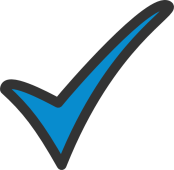 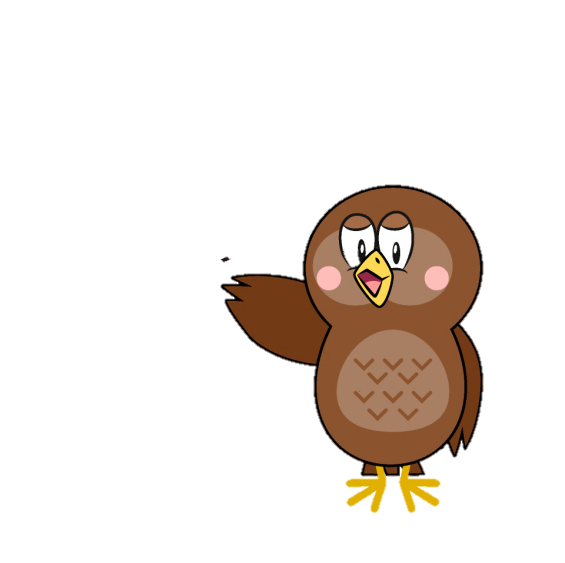 Hình vuông
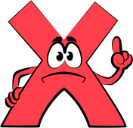 [Speaker Notes: Click vào các con vật để ra đáp án]
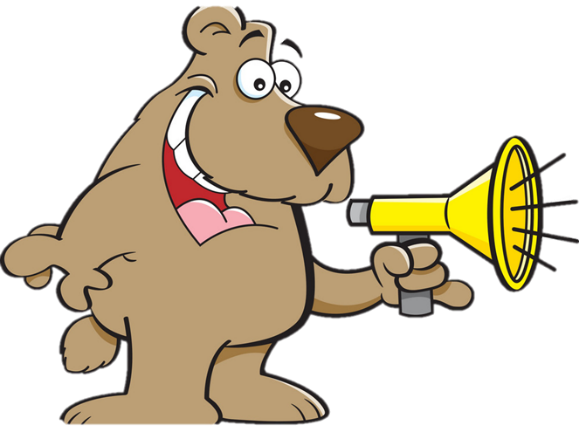 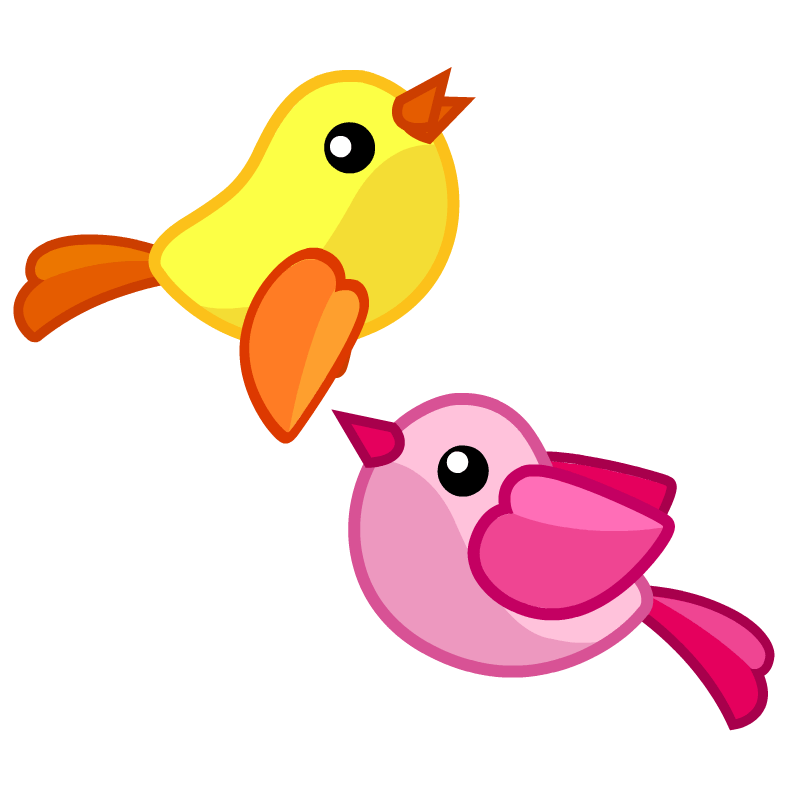 Đây là hình gì?
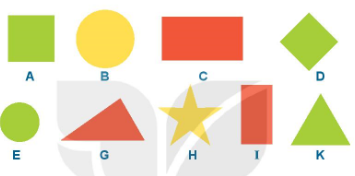 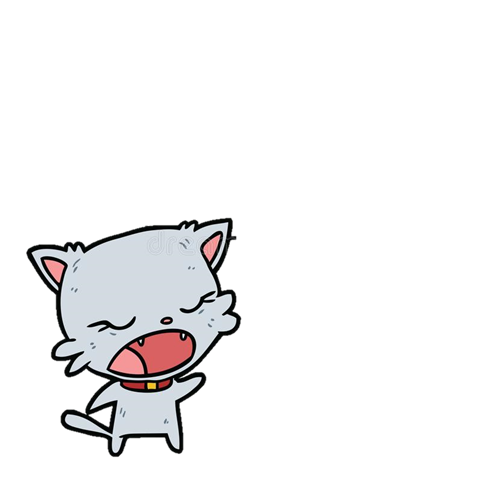 Hình chữ nhật
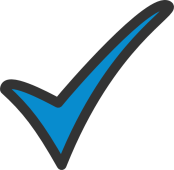 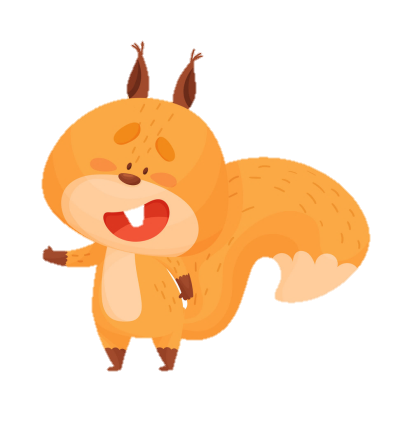 Hình tròn
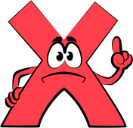 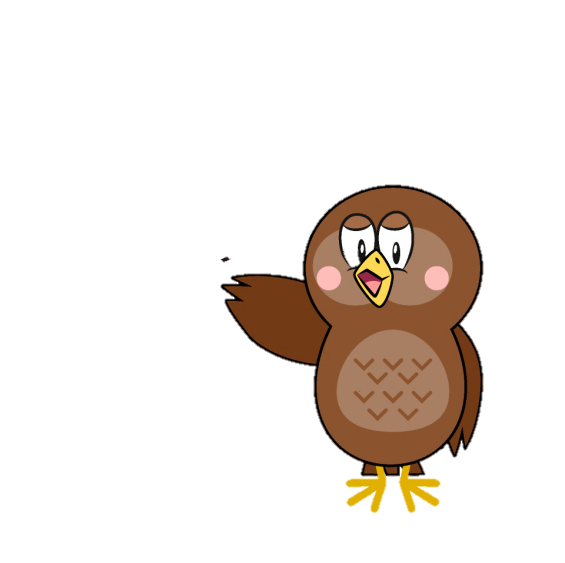 Hình vuông
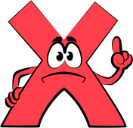 [Speaker Notes: Click vào các con vật để ra đáp án]
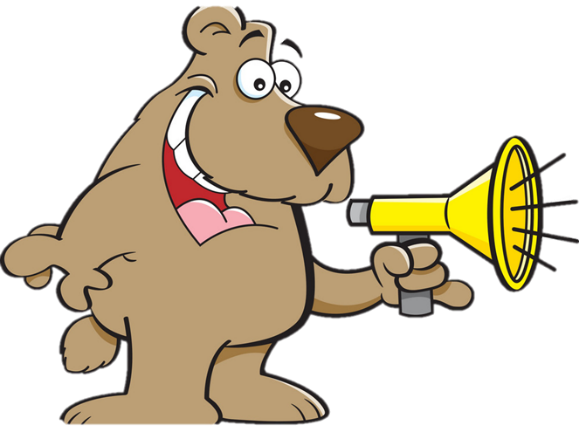 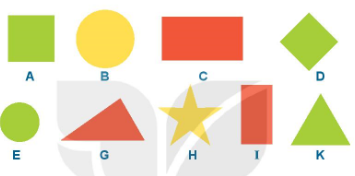 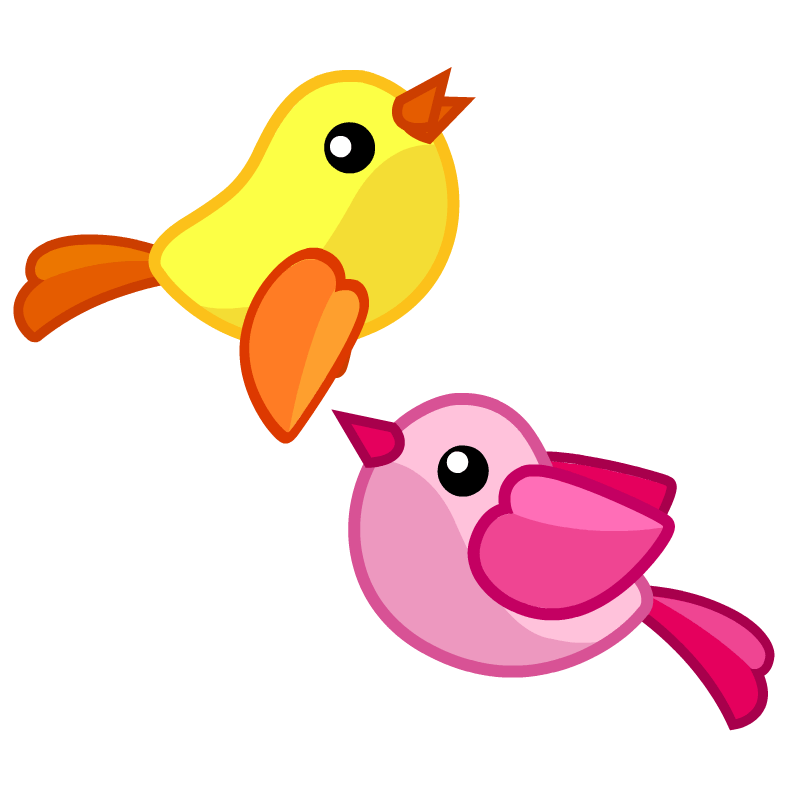 Đây là hình gì?
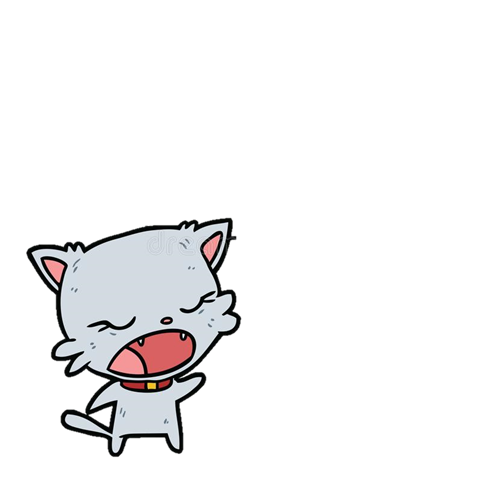 Hình vuông
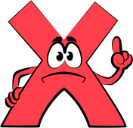 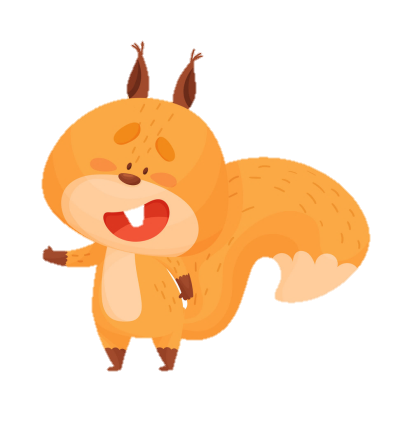 Hình tam giác
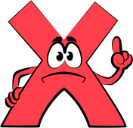 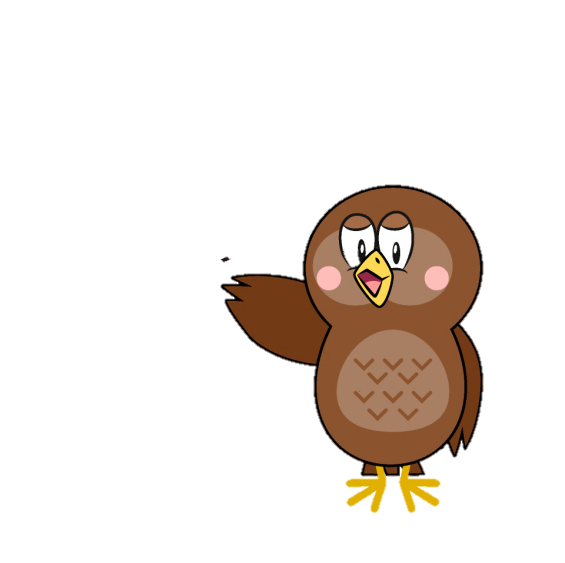 Hình tròn
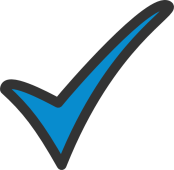 [Speaker Notes: Click vào các con vật để ra đáp án
Nếu muốn thêm câu hỏi thì GV nhân đôi các slide lên nhé]